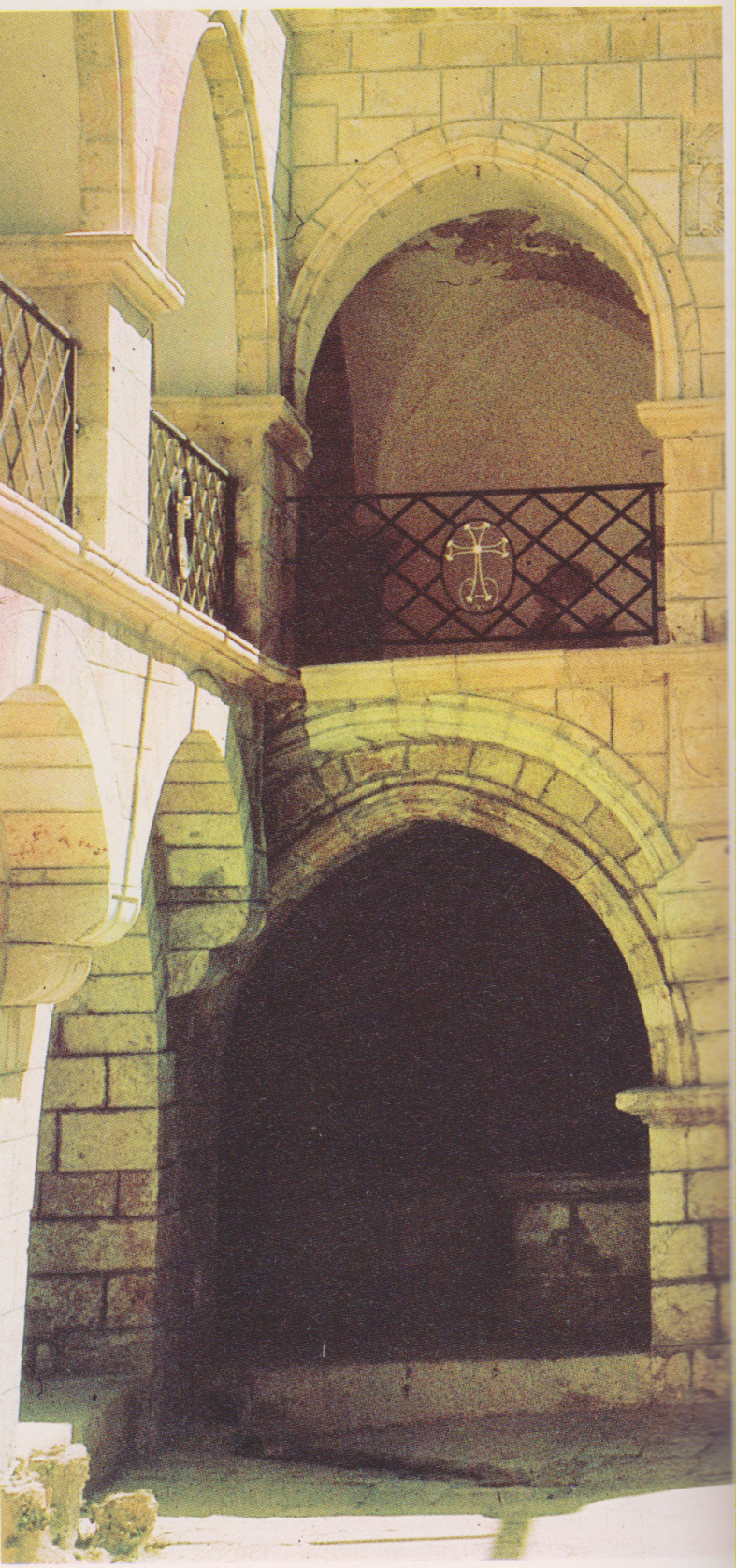 Gerusalemme, Palazzo di Caifa,  appena fuori dalla porta di David o di Sion, nel cimetero degli Armeni.